An implicit, physical water percolation model
Willem Jan van de Berg
Motivation: Impermeable ice lenses change the SMB of the Greenland Ice Sheet
Widespread ice lenses cause surface runoff and limit refreezing
Impact on integrated MB may be limited now.
However may become significant under sustained warming
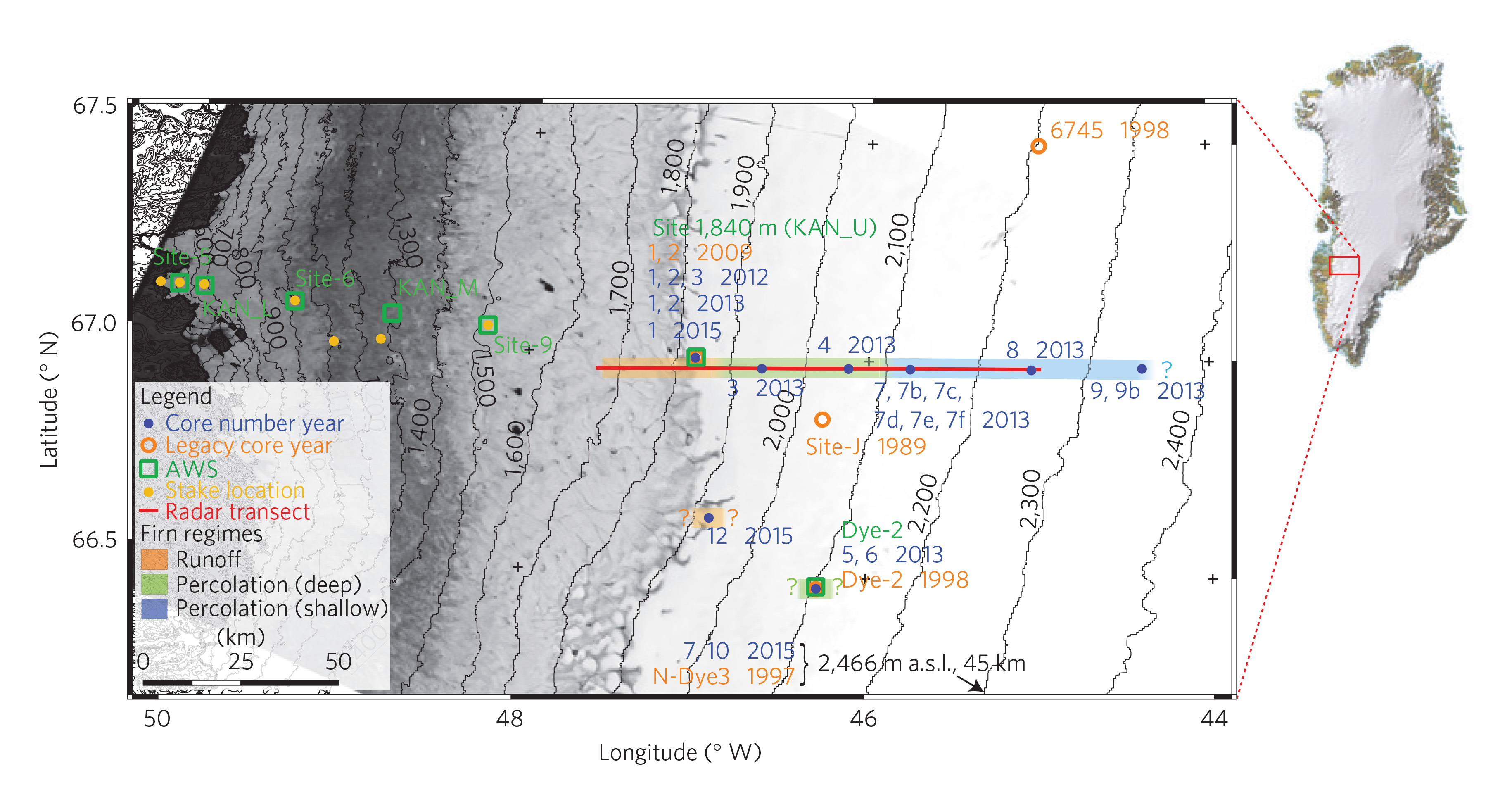 The figures show that recent warming caused formation of widespread ice lenses in the lower percolation zone
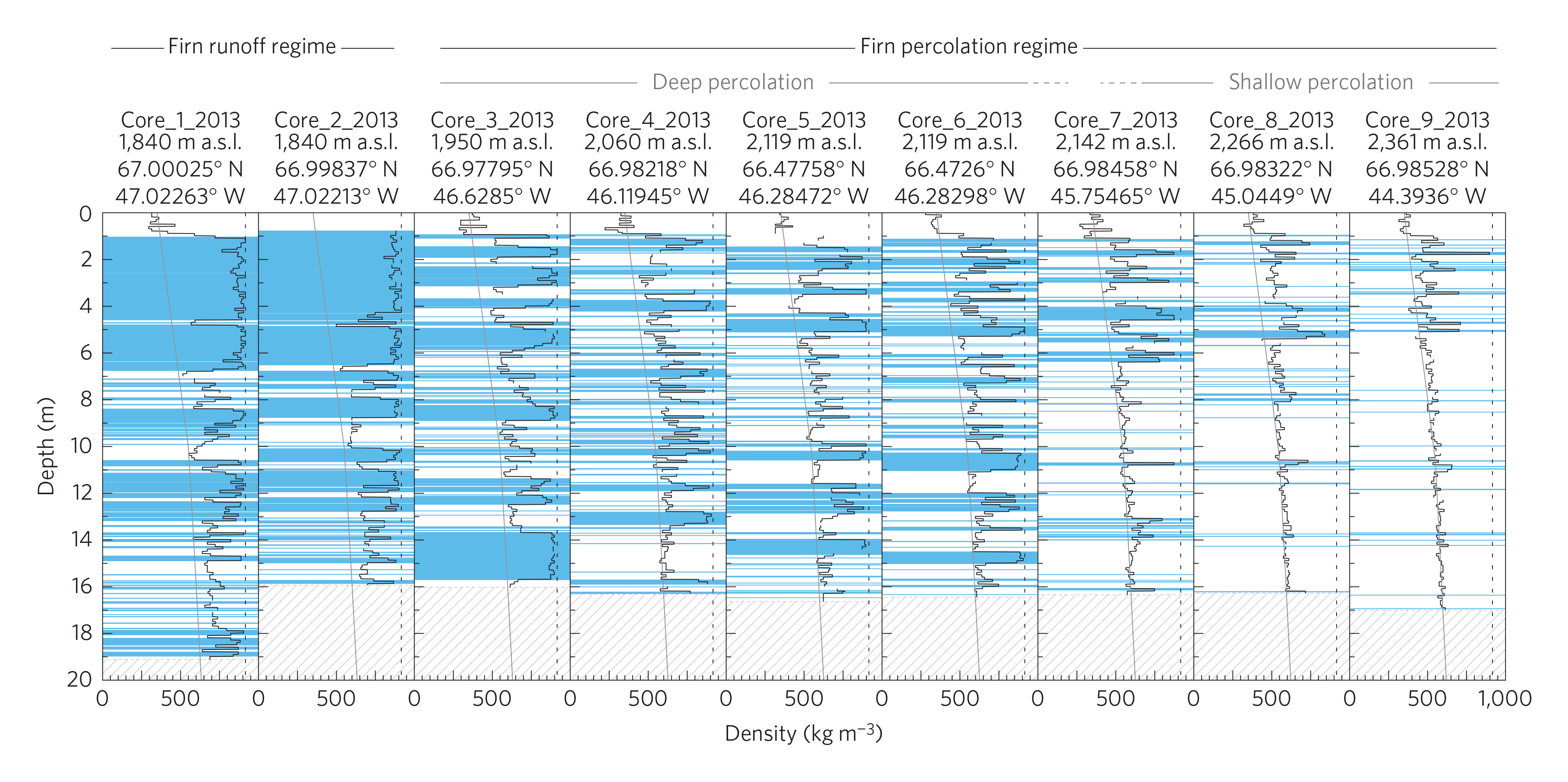 Figures from Machguth and others, Nature Climate Change, 2016
Background: How does an ice lens form?
Refreezing increases density
Reduces permeability
Water percolation
Latent heat advection
Negative feedback:
Melt water front moves down
Melt water front
Melt water flux diminishes
Heat flux diminishes
Heat conduction
Energy removal
Positive feedback:
Ice lens is created
Underlaying snow heats up
Background: Two types of models and their physics
Bucket method models
Richards Equation models
Layer can retain a certain amount of water, rest percolates down
Simple and fast
Flow governed by pressure differences
Gravity force
Capillary force
Unsaturated snow
Pressure head
All pores filled
Permeability limits flux
Dual domain approach
Separate treatment matrix & preferential flow
Background: Why construct a new model?
Bucket method models
Richards Equation models
Effect of limiting permeability on water flow not included


Solution:
Parameterize ice lenses and piping
Computationally demanding
To local oriented


Solution:
Start from scratch with a 100 km2 patch of snow in mind
We opted for this
Model: Intentions and subsequent choices
Prognostic variable: Fractional wet layer
Firn mass
Pore space
1
0
Maximum fraction
Dry
Irreducible water content (IWC)
Numerical set-up: Newton method to converge implicit system
Results: model version 1
Example simulation 
accumulation: 460 mm w.e. yr-1; melt 260 mm yr-1
Setup: 
Idealized climate forcing
10 minute time steps; layers at least 2 cm thick

Outcome:
Ice lenses are formed – the desired result
Thin layers are impermeable – an undesired result

Solution:
Require sub-zero temperatures for refreezing in high-density firn
Depth w.r.t. initial surface height (m)
All scaled variables
Legend
Thick green	Scaled density
Thin green	Porosity
Thick blue	Water fraction
Thin blue left	Scaled irreducible water content
Thin blue right	Wet fraction
Blue dots	Water fraction w.r.t. pore space
Light blue	Scaled water flux
Red line		Temperature (°C)
Results: model version 2
Drier climate run:
Gradually an ice slab is formed
Cold deep snow due to high firn densities
Wetter climate simulation:
Temporary aquifers are almost formed
Warm deep snow due to lower firn densities
Accumulation: 960 mm w.e. yr-1; melt 260 mm yr-1
Accumulation: 460 mm w.e. yr-1; melt 260 mm yr-1
Legend
Thick green
Thin green 
Thick blue
Thin blue left

Thin blue right Blue dots 

Light blue 
Red line 

Scaled density
Porosity
Water fraction
Scaled irreducible water content
Wet fraction
Water fraction w.r.t. pore space
Scaled water flux
Temperature (°C)
Depth w.r.t. initial surface height (m)
Depth w.r.t. initial surface height (m)
All scaled variables
All scaled variables
Conclusions
Implicit and simplified Richardson Equation water flow model possible for applications in climate models
First results very promising
Additional tuning required and possible to match observations
Poorly resolved remains processes like ‘pipe efficiency increase’ if melt water supply increases greatly